http://faculty.mu.edu.sa/asami/
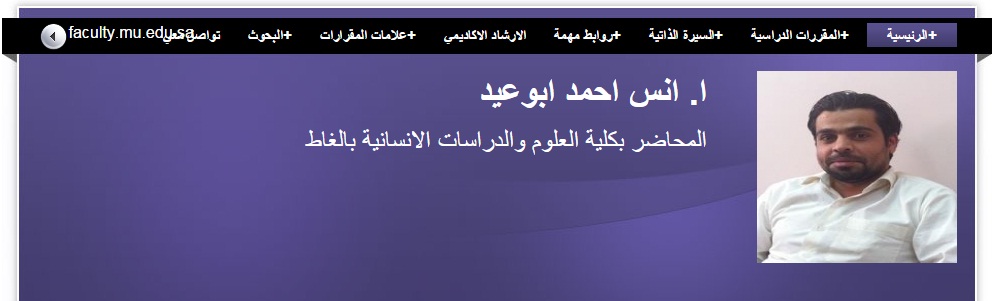